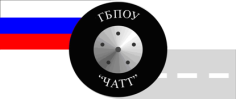 Организация работы временной творческой группы по наполнению репозитория специальности 23.02.07 Техническое обслуживание и ремонт двигателей, систем и агрегатов автомобилей
Гонтарев Е.П.,  директор ГБПОУ «Челябинский автотранспортный техникум»
Нормативно-правовая база
Приказ Министра образования и науки Челябинской области от 08.04.2020 года №1201/3963 «О создании регионального репозитория СПО».
Приказ Министра образования и науки Челябинской области от 14.09.2020 года №01/1913 «Об организации методической работы в системе СПО Челябинской области в 2020 году».
Методическая база
Примерная основная образовательная программа по специальности среднего профессионального образования 23.02.07 Техническое обслуживание и ремонт двигателей, систем и агрегатов автомобилей. Зарегистрирована в государственном реестре примерных основных образовательных программ под номером: 23.02.07-180119. Протокол от 15.01.2018 г. 
Решение заседания Областного методического объединения преподавателей УГС 23.00.00 Техника и  технологии  наземного  транспорта, 20.00.00  Техносферная  безопасность и  природообустройство от 30.10.2020.
Информационное письмо ГБУ ДПО «Челябинский институт развития профессионального образования» от 04.12.2020 №01/23-445 о порядке работы по разработке образовательного контента.
Региональный репозиторий цифровых образовательных ресурсов предназначен для формирования регионального банка ЦОР в образовательной деятельности для профессиональных  образовательных организаций Челябинской области, реализующих программы среднего профессионального образования.
Блок-схема процесса
Приказ МО и Н Челябинской области о наполнении регионального репозитория
Примерная  программа специальности, профессии
Перечень дисциплин, ПМ, МДК по соответствующей примерной ОП
Определение структуры программы для размещения в региональном репозитории 
 Отв.: руководитель ОМО
Формирование временной рабочей группы по разработке цифровых образовательных ресурсов 
Отв.: руководитель ОМО
Перечень ПОО, реализующих образовательную программу 
.
Сформированный состав ВТК
1)Сформированный состав ВТК
2) Перечень дисциплин, ПМ, МДК
3) Примерная программа
ЦОР по дисциплинам, ПМ, МДК
Разработка (актуализация) цифровых образовательных ресурсов (ЦОР)
Отв.: руководитель ОМО
Экспертное заключение
Экспертиза ЦОР
Отв.: руководитель ОМО
1) ЦОР по дисциплинам, ПМ, МДК
2) Примерная программа
ЦОР соответствует требованиям?
НЕТ
ДА
Размещение ЦОР в региональном репозитории
 Отв.: технический специалист
Наполнение регионального репозитория цифровыми образовательными ресурсами
Перечень организаций, реализующих специальность 23.02.07 Техническое обслуживание и ремонт двигателей, систем и агрегатов автомобилей
ГБПОУ «Челябинский профессиональный колледж»  (4 ед.)	
ГБПОУ «Усть-Катавский индустриально-технологический техникум»	
ГБПОУ «Златоустовский техникум технологий и экономики»		
ГБПОУ «Карталинский многоотраслевой техникум»		
ГБПОУ «Копейский политехнический колледж имени С.В. Хохрякова»	
ГБПОУ «Коркинский горно-строительный техникум»		
ГБПОУ «Магнитогорский строительно-монтажный техникум»		
ГБПОУ «Саткинский политехнический колледж имени А.К. Савина»	
ГБПОУ «Челябинский государственный колледж «Рост»»		
ГБПОУ «Челябинский техникум промышленности и городского хозяйства им. Я.П. Осадчего»	
ГБПОУ «Челябинский энергетический колледж им. С.М. Кирова»	
ГБПОУ «Южно-Уральский государственный технический колледж»	
ГБПОУ «Челябинский автотранспортный техникум»
Перечень ПМ, МДК основной образовательной программы по специальности 23.02.07 Техническое обслуживание и ремонт двигателей, систем и агрегатов автомобилей»
Перечень ПМ, МДК основной образовательной программы по специальности 23.02.07 Техническое обслуживание и ремонт двигателей, систем и агрегатов автомобилей»
Перечень дисциплин основной образовательной программы по специальности 23.02.07 Техническое обслуживание и ремонт двигателей, систем и агрегатов автомобилей»
Состав экспертной комиссии:
Савосин Владимир Сергеевич, ГБПОУ «Копейский политехнический колледж имени С.В. Хохрякова»
Халецкий Виталий Викторович, ГБПОУ «Магнитогорский строительно-монтажный техникум»
Николаев Николай Константинович, ГБПОУ «Челябинский автотранспортный техникум»
Тимерзагитова Лариса Хабибовна, ГБПОУ «Челябинский энергетический коллеж им. С.М. Кирова»
Кириленко Виолетта Васильевна, ГБПОУ «Челябинский государственный колледж «Рост»
Структура ЦОР
Наименование дисциплины, ПМ, МДК.
Учебно-методическая документация курса.
Лекции, опорные конспекты, схемы, презентации.
Лабораторные и практические работы.
Контрольные измерительные материалы.
Самостоятельная работа студентов.
Интернет-ресурсы.
Из письма ГБУ ДПО «ЧИРПО» от 04.12.2020 №01/23-445
Требования к структурным элементам ЦОР
«Учебно-методическая документация курса», включает тематический план, который размещается в формате .pdf.
«Лекции, опорные конспекты, схемы, презентации», включает видеолекции, лекции в текстовом формате .pdf с презентацией, иллюстративный материал (фотографии, графики, диаграммы, схемы, таблицы, карты), вебинары в форматах коротких тематических фрагментов, поясняющих содержание темы.
«Лабораторные и практические работы», включает задания для выполнения практических и (или) лабораторных (интерактивных) работ с применением алгоритмов онлайн-симуляторов, тренажеров, виртуальных лабораторий с учетом поставленной образовательной задачи.
«Контрольно-измерительные материалы» может быть представлен в виде теста или практического задания, контрольной работы по курсу, для использования в текущем и (или) промежуточном контроле.
В методических рекомендациях к выполнению итогового контрольного мероприятия необходимо подробно прописывать, как выполнять итоговое контрольное мероприятие, как оно будет оцениваться, какие требования предъявляются к оформлению задания.
«Самостоятельная работа студентов» предполагает текстовый материал с записями вебинаров, видеолекций в формате коротких тематических фрагментов, поясняющих сложные моменты и решения; интерактивный видеоконтент  с встроенными вопросами для самоконтроля, комментариями преподавателя, субтитрами, тестовыми заданиями, глоссарий и т.д.
«Интернет-ресурсы» должен быть представлен перечнем интернет-ресурсов по дисциплине, ПМ, МДК с адресом доступа
Резервное копирование электронного курса
Зайдите на страницу курса. В меню слева в разделе "Настройки" (в некоторых версиях раздел называется "Управление") выберите вкладку  "Резервное копирование".
На открывшейся странице оставьте отметку на тех ресурсах, которые вы хотите внести в резервную копию, и решите, нужно ли сохранять информацию о пользователях, их ролях, о датах событий на курсе в календаре и др. 
Затем нажмите последовательно "Далее", еще раз проверяя перечень включаемых в копию элементов и по предложению системы выполните резервное копирование.
По окончании откроется страница с названием "Область резервных копий курса". Первым в списке файлов будет ваша копия. Нажмите справа от названия копии кнопку "скачать", если предполагаете переслать файл по электронной почте.
Создайте электронное письмо на адрес: chelatteh@yandex.ru. В теме письма укажите «Горбачевой В.А. Электронный курс для репозитория». В тексте самого письма напишите:  «Высылаем резервную копию электронного курса  <название курса, название ПОО>». Вставьте резервную копию курса. Ниже указажите ФИО ответственного за деятельность в репозитории работника вашей организации, телефон для связи. Отправьте письмо.
Спасибо за внимание!